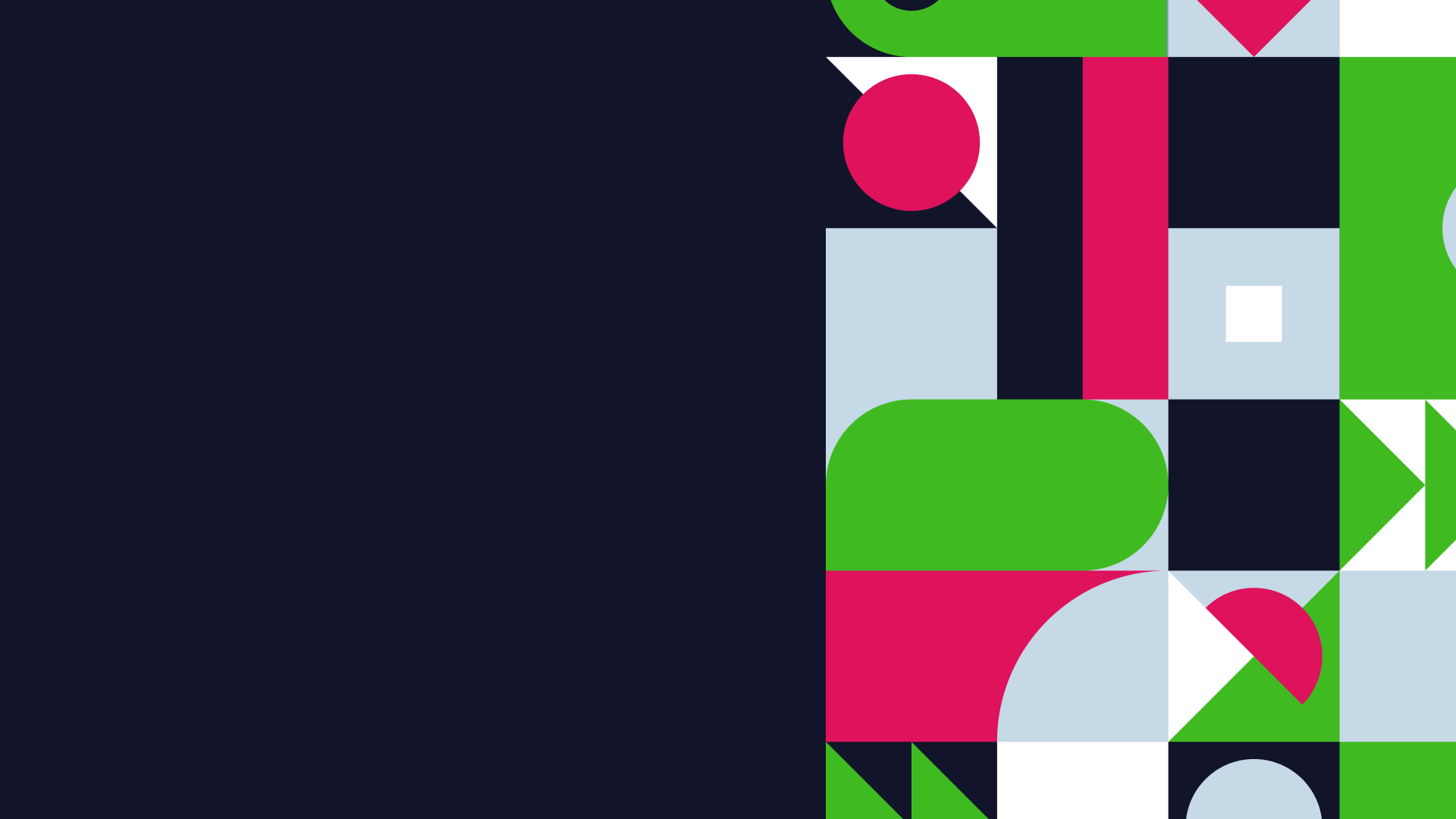 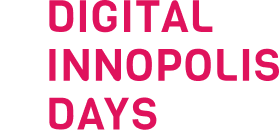 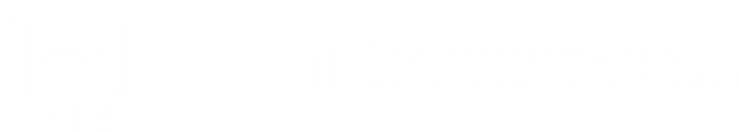 «Особенности проектирования и сборки программ ДПО в ответ на вызовы экономики»
Александра Михайловна Мельниченко
Декан ФДПО ГУАП, доктор экономических наук, доцент
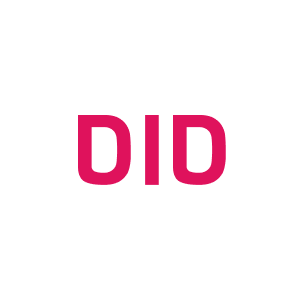 ГУАП реализует проект «Цифровые кафедры» в рамках реализации программы стратегического академического лидерства «Приоритет 2030»
Руководитель проекта – Мельниченко Александра Михайловна, 
Декан ФДПО ГУАП, доктор экономических наук, доцент
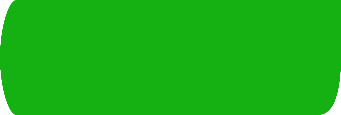 БОЛЕЕ 20 ЧЕЛОВЕК
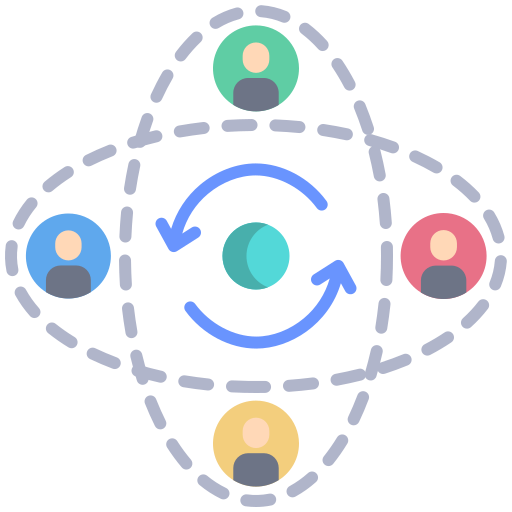 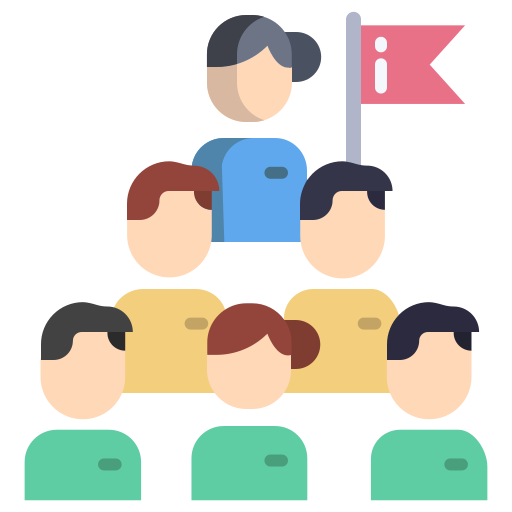 КОМАНДА ПРОЕКТА
Подразделения ГУАП
Факультет ДПО
Управление цифрового развития
Учебно-методический отдел
Финансово-экономическое управление
Профессорско -
преподавательский 
состав ГУАП
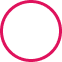 2
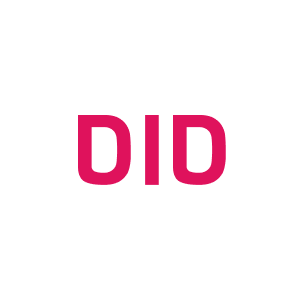 Программы в рамках проекта «Цифровые кафедры»
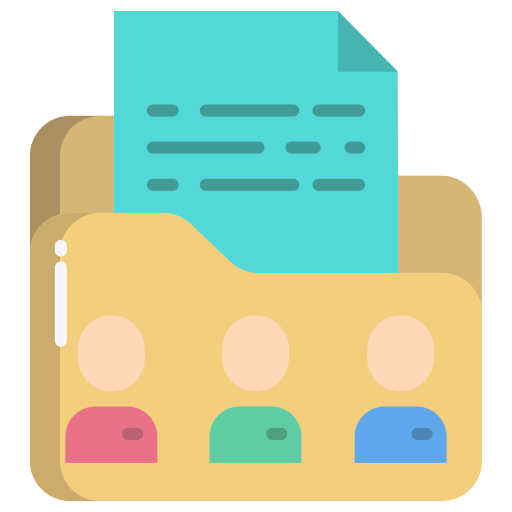 Анализ программ на рынке ДПО
 Отсутствие идентичных программ на рынке ДПО
 Проведен отбор актуальных программ среди потенциальных   студентов для реализации в рамках проекта
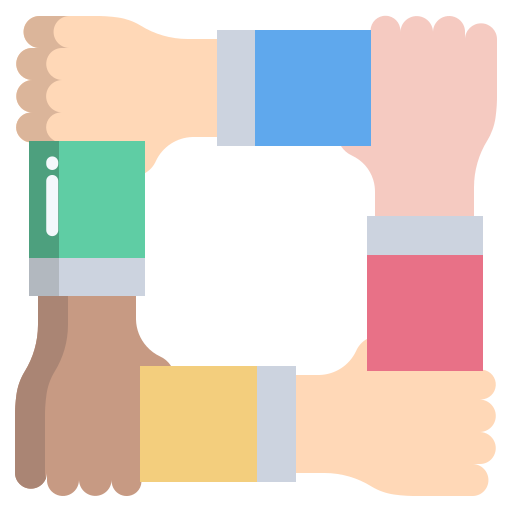 Обмен опытом
 Сетевая реализация программ
 Предоставление права студенту выбора вуза и программы в рамках   проекта «Цифровые кафедры»
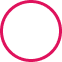 3
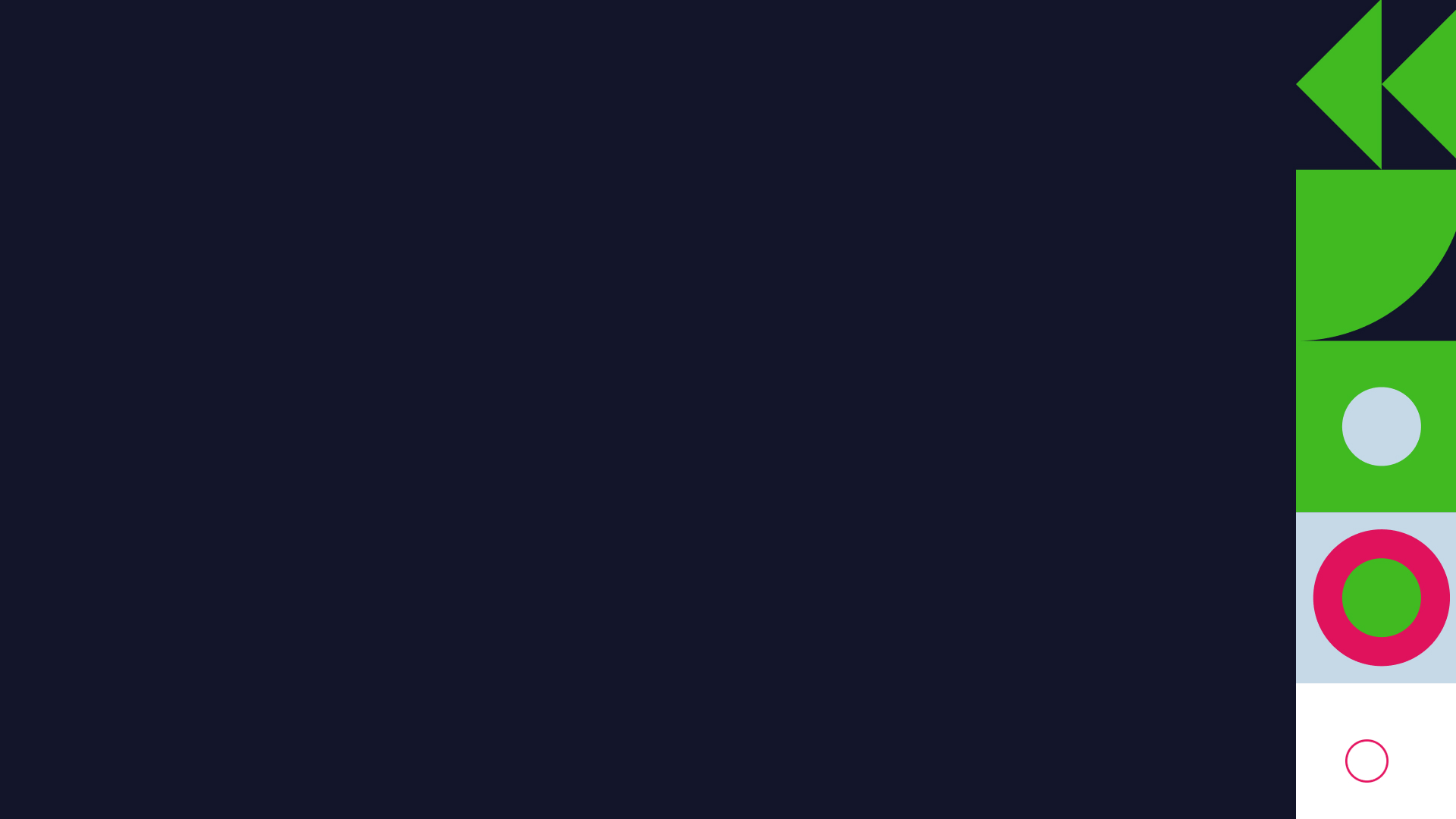 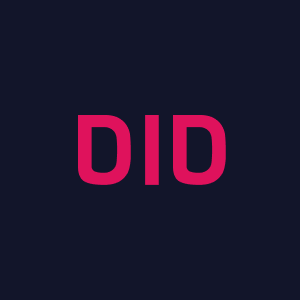 Проанализировано программ ВО на  предмет дублирования дисциплин(модулей)/компетенций
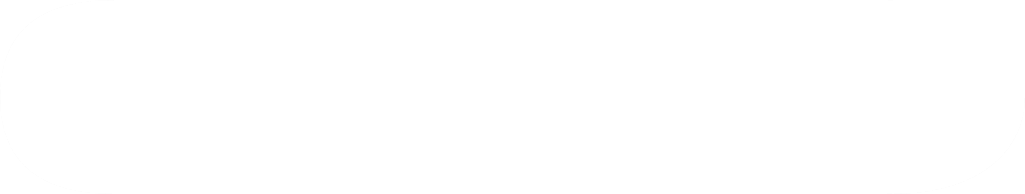 ОПОП ВО, реализуемые в ГУАП в 2022-2023 учебном году:
67 ОПОП ВО бакалавриата; 
45 ОПОП ВО магистратуры;
22 ОПОП ВО специалитета.
4
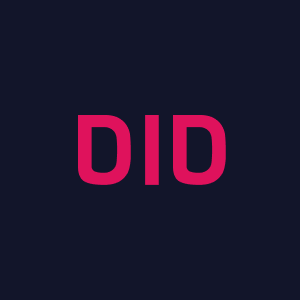 «IT» направления
Не «IT» направления (технические+гуманитарные)
03, 11 (кроме 11.03.02 и 11.04.02), 12, 13, 14, 15, 16, 19,20, 23,24,27, 38, 40, 41, 42, 43, 45, 51 УГСН:
48 ОПОП ВО бакалавриата;
28 ОПОП ВО магистратуры;
16 ОПОП ВО специалитета.
01, 02, 09, 10 УГСН + 11.03.02, 11.04.02
19 ОПОП ВО бакалавриата;
17 ОПОП ВО магистратуры;
6 ОПОП ВО специалитета.
5
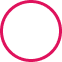 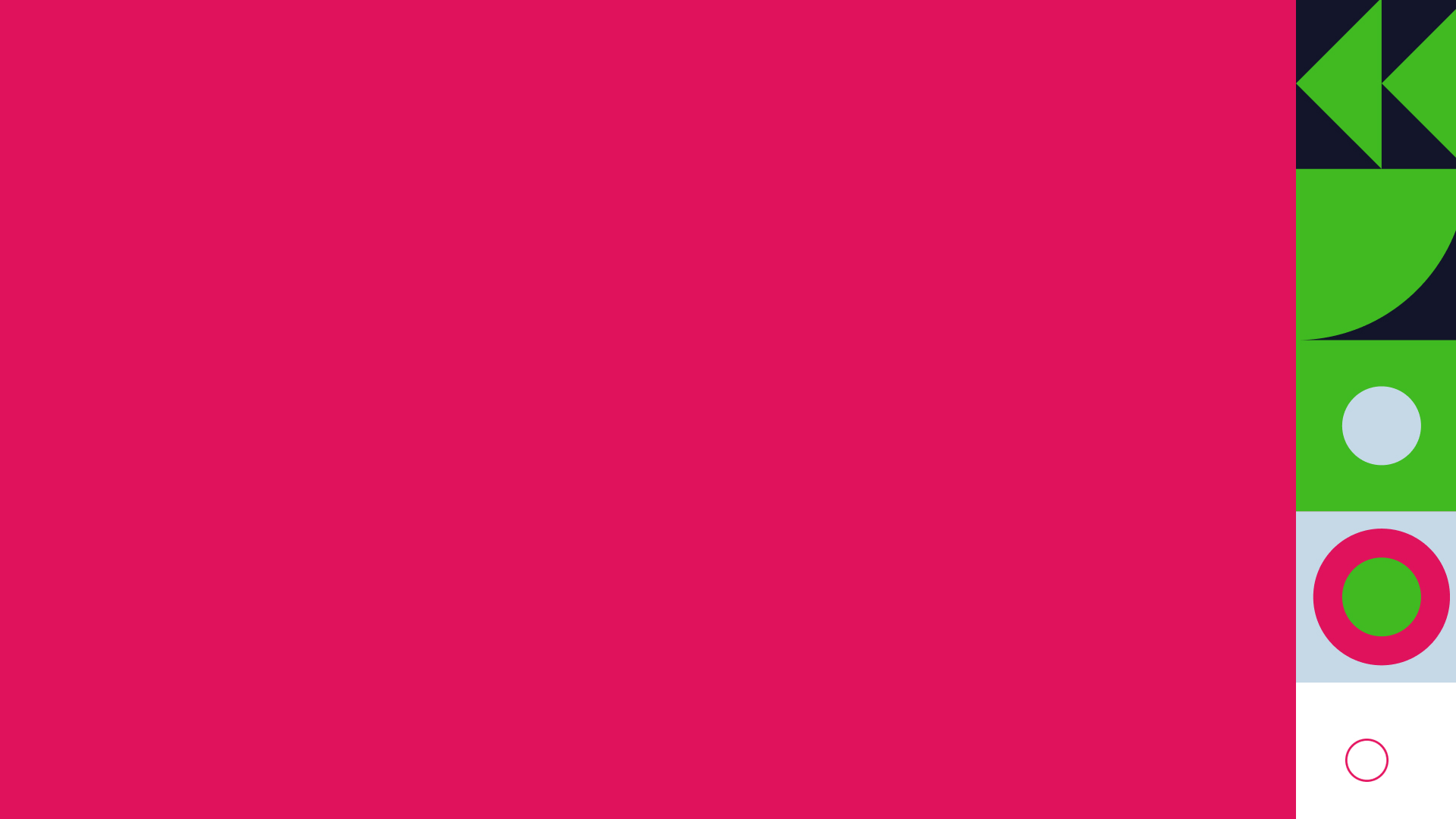 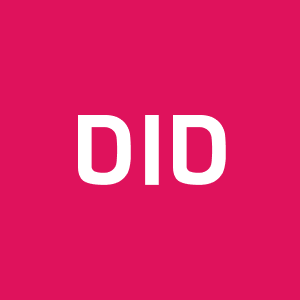 Нормативно-правовые документы регламентирующие учет модулей ДПО в ОПОП ВО
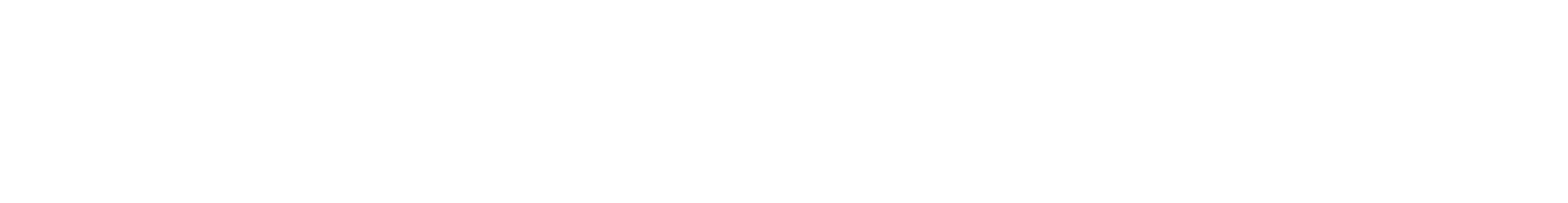 Приказ Минобрнауки России от 30.07.2020 № 845/369 «Об утверждении Порядка зачета организацией, осуществляющей образовательную деятельность, результатов освоения обучающимися учебных предметов, курсов, дисциплин (модулей), практики, дополнительных образовательных программ в других организациях, осуществляющих образовательную деятельность».
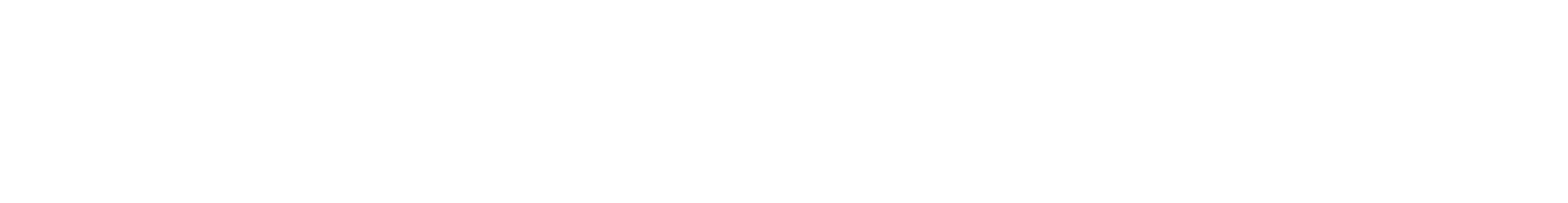 РДО ГУАП. СМК 2.101«Положение об аттестационных комиссиях ГУАП и порядке проведения аттестации»
6
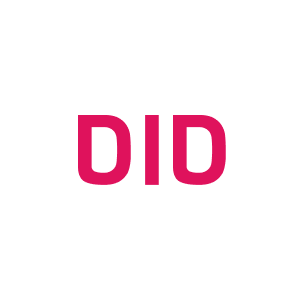 Программы в рамках проекта «Цифровые кафедры»
Татарникова Татьяна 
Михайловна
Директор института информационных технологий и программирования, доктор технических наук, профессор
Акопян Белла Кареновна
ассистент кафедры прикладной информатики, институт информационных технологий и программирования
«Проектирование 
на FPGA»
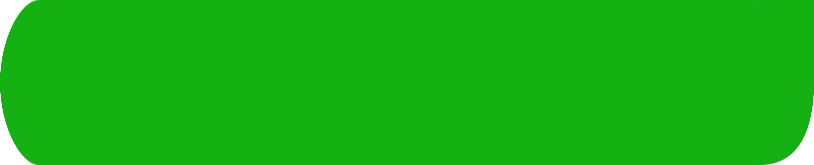 Бердин Александр Эдуардович
Старший преподаватель кафедры экономики высокотехнологичных производств, институт технологий предпринимательства и права
«Основы аналитики данных по отраслям»
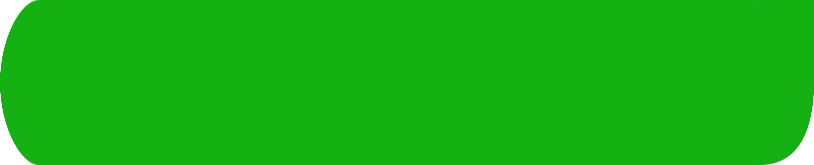 «Программирование на языке Python»
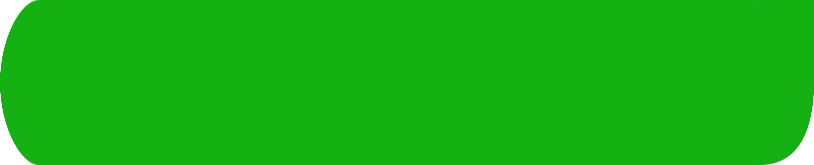 Боженко Виктория Вячеславовна
ассистент кафедры прикладной информатики, институт информационных технологий и программирования
Красильникова Ольга Ивановна
доцент кафедры информационных систем и технологий, институт информационных технологий и программирования
«Основы Frontend-разработки»
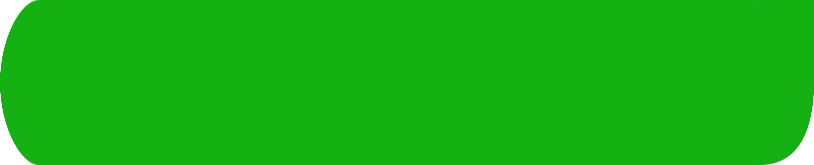 «Инженер по тестированию»
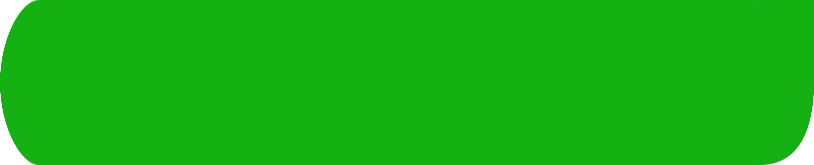 Белая Татьяна Ивановна
кандидат технических наук, доцент
Турнецкая Елена Леонидовна
доцент кафедры прикладной информатики, институт информационных технологий и программирования
«Основы тестирования ПО»
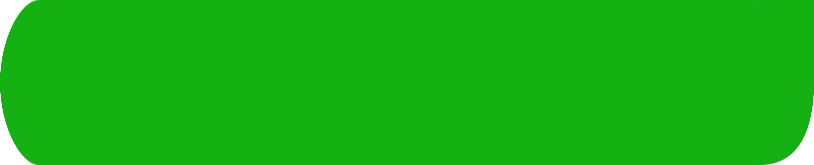 «Введение в разработку корпоративных приложений на Java»
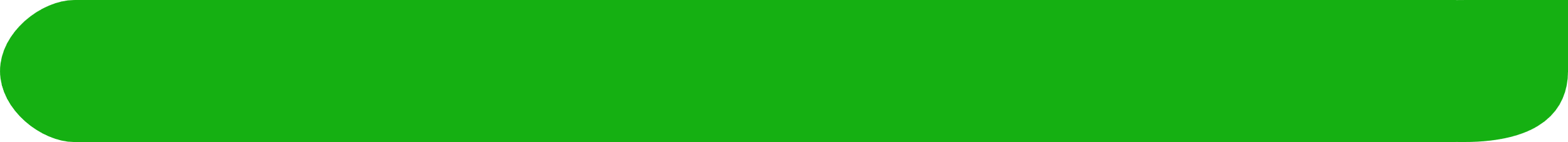 Ушаков Виталий Анатольевич
старший преподаватель кафедры информационных систем и технологий, институт информационных технологий и программирования
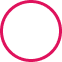 7
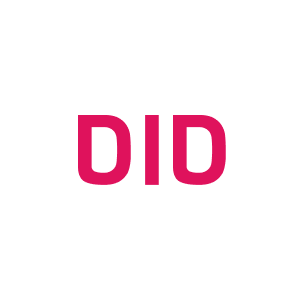 Введение в разработку корпоративных приложений на Java
Целью реализации ДПП ПП является приобретение системных знаний  для выполнения нового вида профессиональной деятельности в сфере разработки программного обеспечения.

Слушатель, успешно освоивший обучение по данной программе, должен решать следующие профессиональные задачи в соответствии с видами профессиональной деятельности:
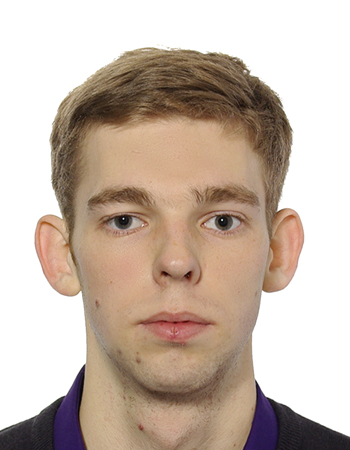 Применять нормативные документы, определяющие требования к оформлению программного кода;
 Выявлять ошибки в программном коде;
 Интерпретировать сообщения об ошибках, предупреждения, записи технологических журналов;
 Разрабатывать и оформлять контрольные примеры для проверки работоспособности программного обеспечения;
 Применять методы и приемы отладки дефектного программного кода.
Ушаков Виталий Анатольевич 
старший преподаватель кафедры информационных систем и технологий, институт информационных технологий и программирования
8
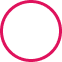 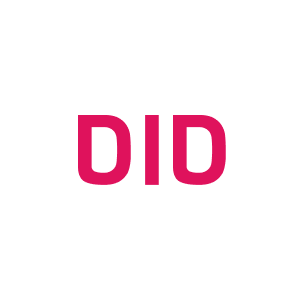 Введение в разработку корпоративных приложений на Java
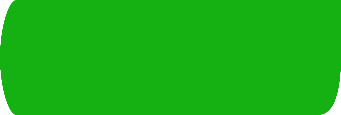 Знать
синтаксис выбранного языка программирования, особенности программирования на этом языке, стандартные библиотеки языка программирования; 
 инструментарий для создания и актуализации исходных текстов программ; 
 основы объектно-ориентированного подхода в программировании;
 методы и приемы отладки программного кода; 
 правила, алгоритмы и технологии создания тестовых наборов данных; 
 методы и средства сборки модулей и компонент программного обеспечения.
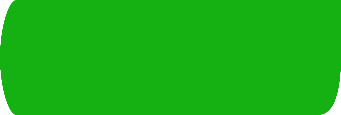 Уметь
КОМПЕТЕНЦИИ
применять нормативные документы, определяющие требования к оформлению программного кода; 
 выявлять ошибки в программном коде; 
 интерпретировать сообщения об ошибках, предупреждения, записи технологических журналов; 
 разрабатывать и оформлять контрольные примеры для проверки работоспособности программного    обеспечения; 
 применять методы и приемы отладки дефектного программного кода.
Владеть
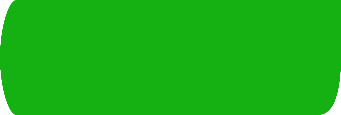 навыками анализа возможностей реализации требований к программному обеспечению; 
 навыками применения инструментария для создания и актуализации исходных текстов программ; 
 навыками применения современных компиляторов, отладчиков и оптимизаторов программного кода.
9
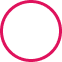 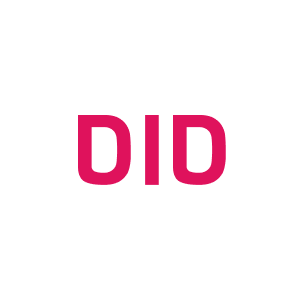 Инженер по тестированию
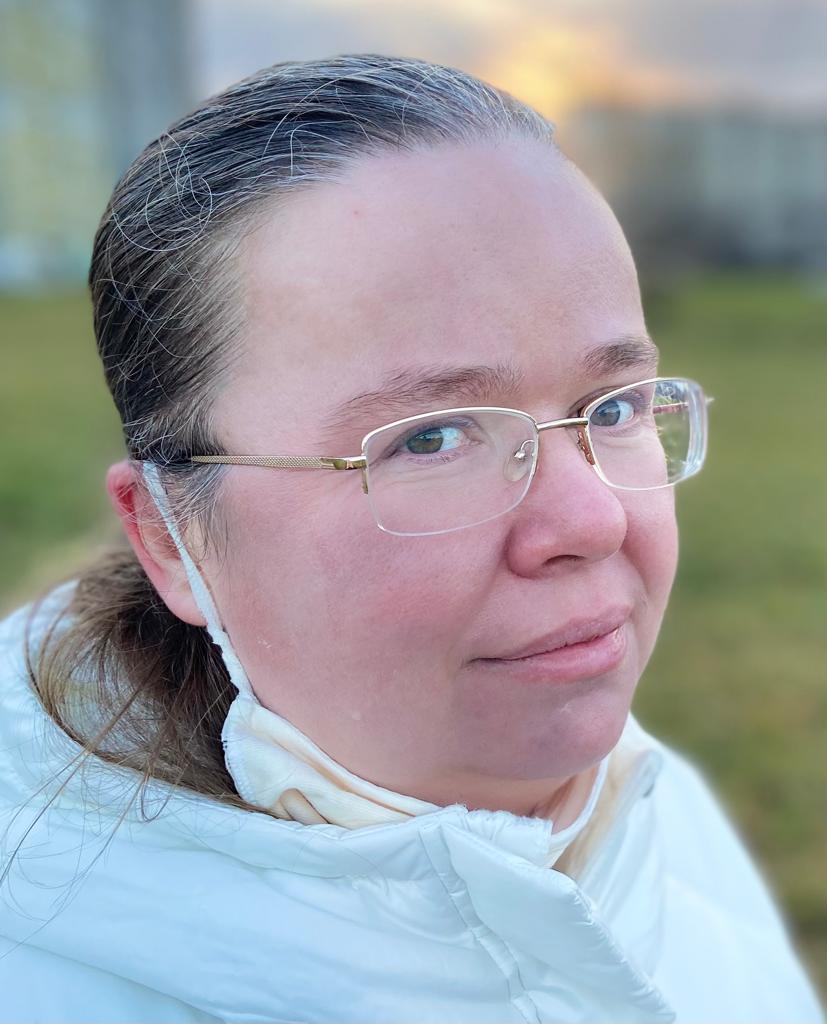 Целью реализации ДПП ПП является приобретение системных знаний  для выполнения нового вида профессиональной деятельности в сфере верификации и тестирования программного обеспечения.

Слушатель, успешно освоивший обучение по данной программе, должен решать следующие профессиональные задачи в соответствии с видами профессиональной деятельности:
декомпозировать требования с помощью диаграмм связей (mindmap), блок-схем, чек-листов;
работать с API, в том числе освоите программы Postman и Charles;
проводить кроссбраузерное тестирование веб-приложений;
применять техники тест-дизайна «Выделение классов эквивалентности», «Анализ граничных значений», «Таблицы принятия решений», «Pairwise»;
проводить функциональное тестирование веб-приложений, мобильных приложений, API;
использовать Android Studio для функционального тестирования мобильных приложений на базе Android;
читать и оформлять данные в формате JSON;
подключаться к удаленному серверу по ssh и др.
Белая Татьяна Ивановна
кандидат технических наук, доцент
10
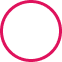 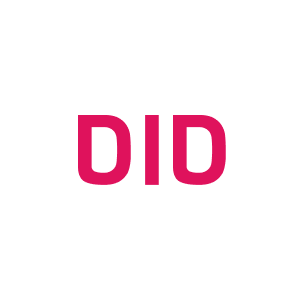 Инженер по тестированию
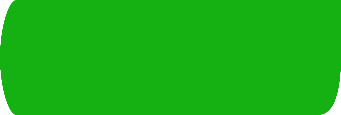 Знать
Термины и понятия, общеупотребимые в профессии и необходимые для понимания задач по функциональному тестированию; 
 Техники тест-дизайна и виды тестирования, которые используются в профессии
 Тестовые окружения и платформы в веб-технологиях: различные браузеры, десктопный веб, мобильный веб, виды документации к API: Swagger; 
 Консоли, SQL как инструмент работы с данными, отношения между таблицами; 
 Принципы автоматизации. Жизненный цикл разработки. Виды тестирования.
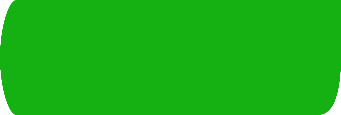 Уметь
Анализировать документацию. Декомпозировать требования с помощью диаграмм связей; Оперировать техниками тест-дизайна «Выделение классов эквивалентности», «Анализ граничных значений», «Таблицы принятия решений», «Pairwise»;
 Работать с API; Проводить кроссбраузерное тестирование веб-приложений; Проводить тестирование на различных разрешениях экрана; Проводить функциональное тестирование веб-приложений, мобильных приложений, API; Подключаться к удаленному серверу по ssh и другое.
КОМПЕТЕНЦИИ
Владеть
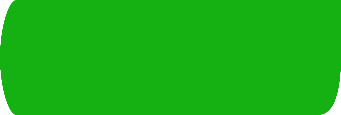 Навыками работы в Postman, Charles, Яндекс.Трекер. Для автоматизации тестирования — основы Javascript и библиотеки Puppeteer;
Навыками работы с серверным протоколом HTTP-клиент для тестирования веб-сайтов — Postman.
Навыками работы с SQL — structured query language — язык структурированных запросов.
Основами языка программирования JavaScript, библиотекой Puppeteer.
11
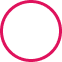 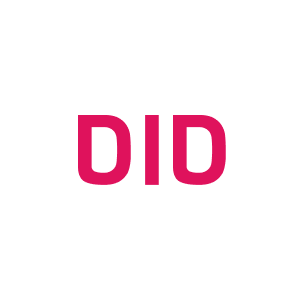 Основы Frontend-разработки
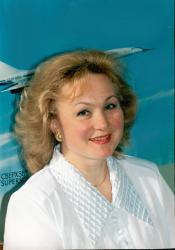 Целью реализации ДПП ПП является приобретение системных знаний  для выполнения нового вида профессиональной деятельности в сфере разработки программного обеспечения.

Слушатель, успешно освоивший обучение по данной программе, должен решать следующие профессиональные задачи в соответствии с видами профессиональной деятельности:
Применять выбранные языки программирования для написания программного кода;
Применять нормативные документы, определяющие требования к оформлению программного кода;
Применять инструментарий для создания и актуализации исходных текстов программ.
Красильникова Ольга Ивановна
доцент кафедры информационных систем и технологий, институт информационных технологий и программирования
12
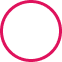 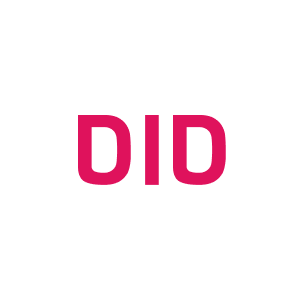 Основы Frontend-разработки
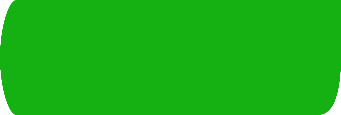 Знать
синтаксис выбранного языка программирования, особенности программирования на этом языке, стандартные библиотеки языка программирования;
 технологии программирования; 
 методологии разработки программного обеспечения; 
 компоненты программно-технических архитектур, существующие приложения и интерфейсы взаимодействия с ними; 
 методы повышения читаемости программного кода.
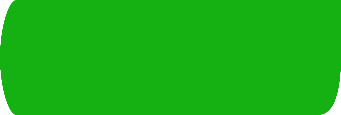 Уметь
применять выбранные языки программирования для написания программного кода; 
 применять нормативные документы, определяющие требования к оформлению программного кода;
 применять инструментарий для создания и актуализации исходных текстов программ.
КОМПЕТЕНЦИИ
Владеть
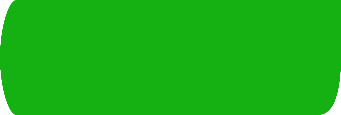 методами и приемами формализации задач;
 методами и средствами проектирования программного обеспечения.
13
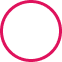 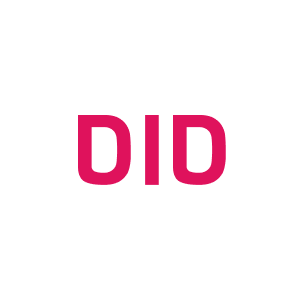 Основы тестирования ПО
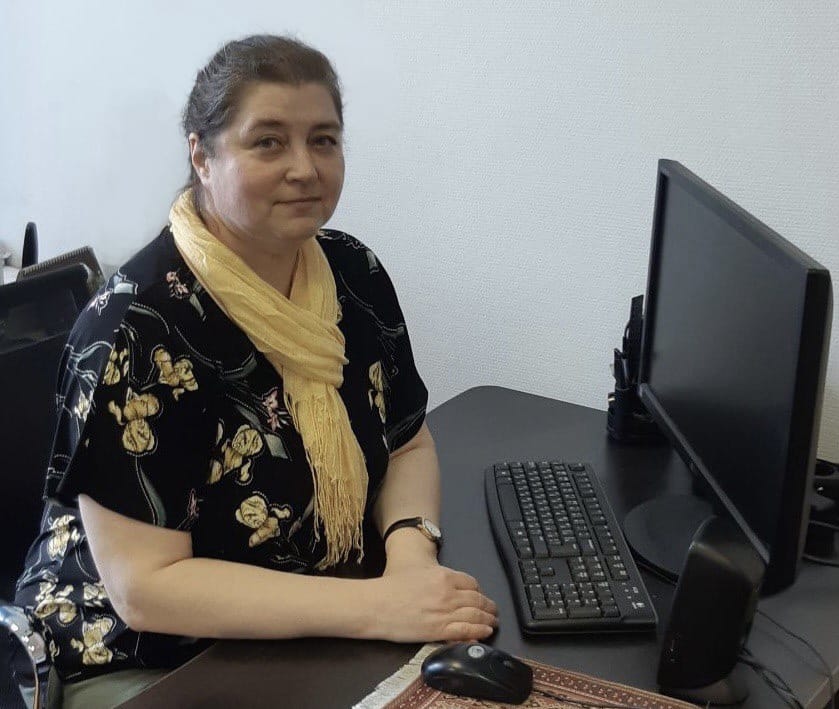 Целью реализации ДПП ПП является приобретение системных знаний  для выполнения нового вида профессиональной деятельности в сфере верификации и тестирования программного обеспечения.

Слушатель, успешно освоивший обучение по данной программе, должен решать следующие профессиональные задачи в соответствии с видами профессиональной деятельности:
знать современные концепции тестирования программного обеспечения и виды тестирований;
понимать особенности тестирования веб-приложений;
составлять отчет о  выполнении тестирования ПО с конкретизацией и описанием дефекта; 
использовать системы контроля дефектов ПО.

«Конкурентоспособность веб-приложения обеспечивается интенсивным и многофакторным тестированием его компонентов»
Турнецкая Елена Леонидовна 
доцент кафедры прикладной информатики, институт информационных технологий и программирования
14
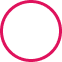 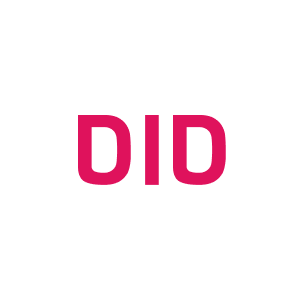 Основы тестирования ПО
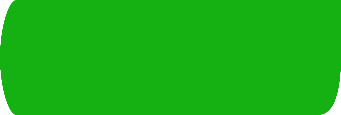 Знать
нормативно-технические материалы по вопросам тестирования ПО; 
 основные термины, используемые в технической документации; 
 жизненный цикл дефекта ПО;
 правила оформления технической документации; 
 принципы работы в системе контроля дефектов.
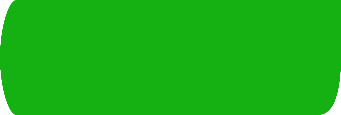 Уметь
выполнять тесты с использованием инструментов тестирования; 
использовать системы контроля дефектов ПО; 
работать в команде со специалистами по тестированию ПО и разработчиками;
конкретизировать и описывать дефект ПО;
составлять отчет о тестировании ПО.
КОМПЕТЕНЦИИ
Владеть
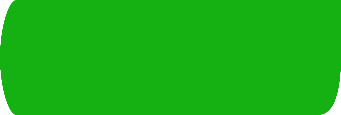 навыками поиска и исправления ошибок; 
 навыками работы в специализированных программных средах тестирования.
15
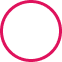 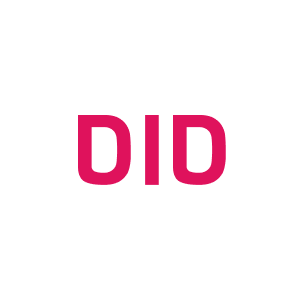 Программирование на языке Python
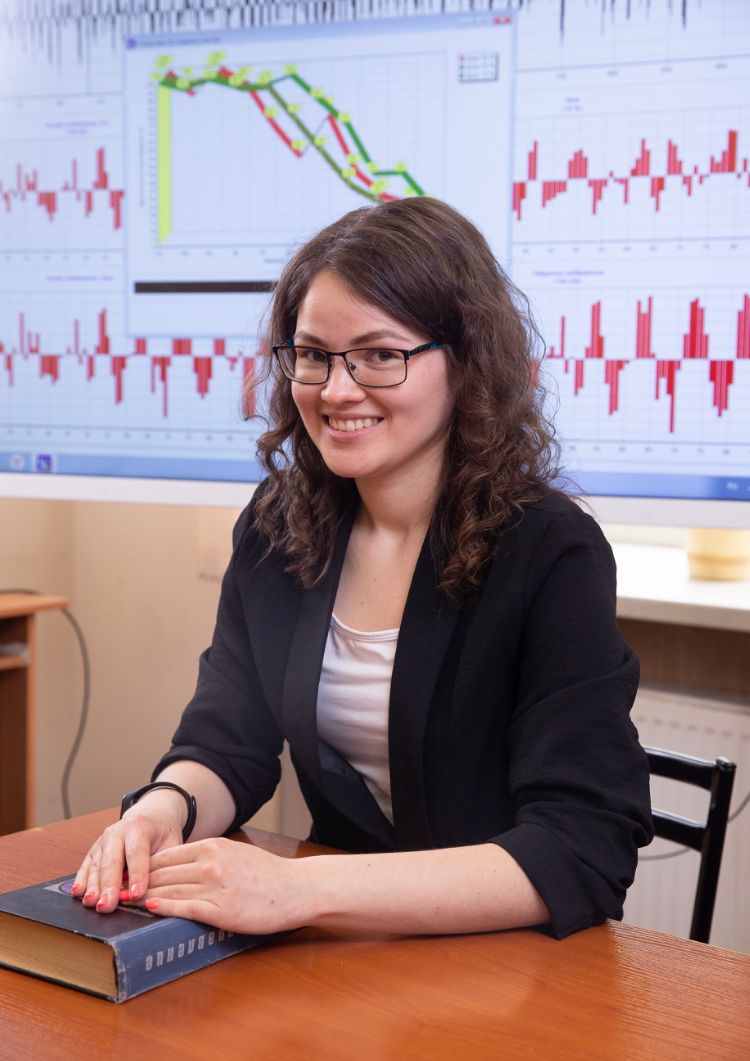 Целью реализации ДПП ПП является приобретение системных знаний  для выполнения нового вида профессиональной деятельности в сфере написания программного кода с использованием языков программирования, определения и манипулирования данными.

Слушатель, успешно освоивший обучение по данной программе, должен решать следующие профессиональные задачи в соответствии с видами профессиональной деятельности:
описывать структуры данных на языке программирования Python;
 самостоятельно создавать простые скрипты;
 работать с разными форматами файлов с данными;
 разрабатывать программы на языке программирования Python.


«…Особенность нашего курса – практико-ориентированное обучение на основе интеграционных решений: от изучения азов программирования до подключения к базам данных с выполнением запросов по обработке информации и построения дашбордов…»
Боженко Виктория Вячеславовна
ассистент кафедры прикладной информатики, институт информационных технологий и программирования
16
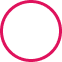 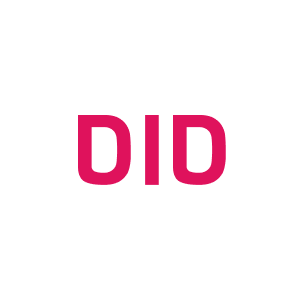 Программирование на языке Python
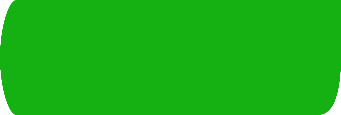 Знать
синтаксис языка программирования Python, особенности программирования на этом языке, стандартные библиотеки языка программирования; 
 технологии программирования;
 компоненты программно-технических архитектур, существующие приложения и интерфейсы взаимодействия с ними; 
 особенности среды программирования Python и системы управления базами данных;
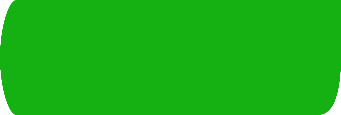 Уметь
применять язык программирования Python для написания программного кода;
использовать возможности имеющейся технической и/ или программной архитектуры;
использовать среду программирования Python и средства системы управления базами данных;
КОМПЕТЕНЦИИ
Владеть
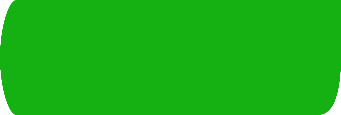 навыками написания, анализа и редактирования программного кода;
 навыками  программирования на языке Python;
 навыками работы с разными форматами файлов с данными;
 навыками поиска необходимых для программирования на языке Python данных;
 навыками сбора и обработки данных на языке программирования Python.
17
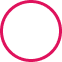 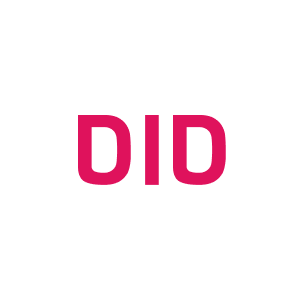 Проектирование на FPGA
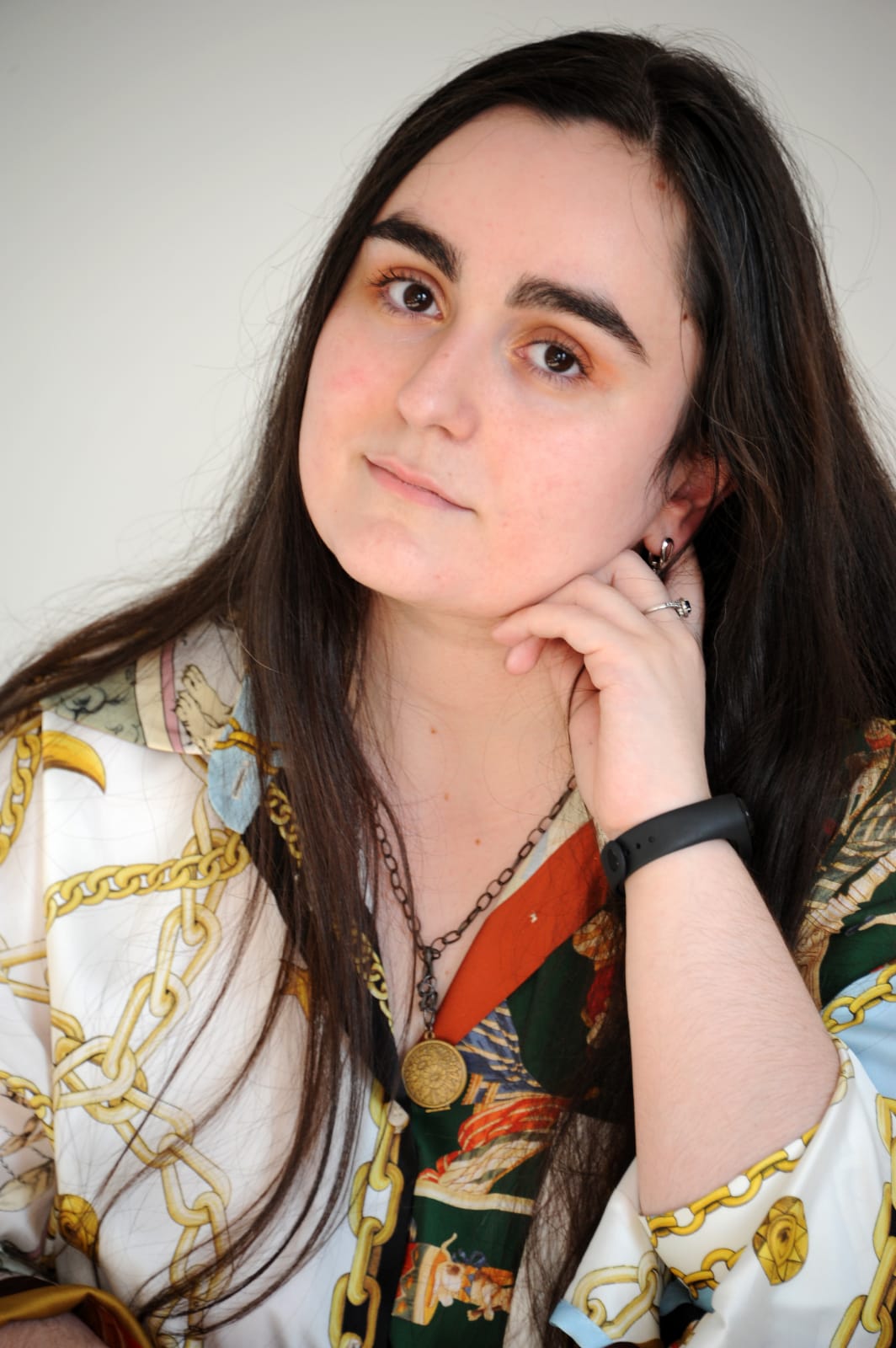 Целью реализации ДПП ПП является приобретение системных знаний для профессиональной деятельности в сфере проектирования устройств и систем на современной элементной базе – системах-на-кристалле и программируемых логических интегральных схемах, с использованием языков описания аппаратуры.
Программа профессиональной переподготовки разработана с учетом потребностей сотрудников высокотехнологичных производств, в обязанности которых входит разработка, моделирование и верификация цифровых сложно функциональных блоков, а также проектирование электрических схем цифровых электронных устройств, реализующие требуемые разработчиком функции.



«…Студентов планируется не только ознакомить с основами проектирования, но и научить их пользоваться некоторыми разработками на базе IP-ядер, что в настоящее время актуально как среди разработчиков в целом, так и важно при постановке вопроса импортозамещения…»
Акопян Белла Кареновна
ассистент кафедры прикладной информатики, институт информационных технологий и программирования
18
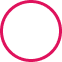 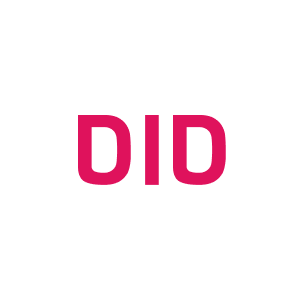 Проектирование на FPGA
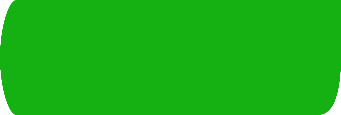 Знать
основы методики проектирования средств вычислительной техники с использованием языковых средств представления проектов;
 типовые синтаксические конструкции некоторых языков проектирования;
 принципы представления типовых дискретных устройств на языке проектирования аппаратуры;
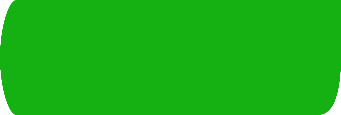 Уметь
описывать и моделировать специализированные цифровые устройства средней сложности;
 писать синтезируемый код на VHDL;
 писать тестовые модули (testbench) и определять конструкции языка, предназначенные только для моделирования;
 реализовывать стандартные конструкции на VHDL (конечные автоматы (FSM), память (ОЗУ/ПЗУ));
КОМПЕТЕНЦИИ
Владеть
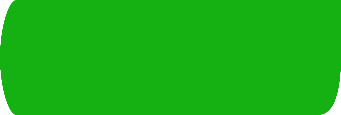 навыками оптимизации VHDL кода для более полного и гибкого использования аппаратных ресурсов FPGA фирмы Altera;
 навыками создания и управления проектами в среде проектирования Quartus Prime Web-Edition;
 навыками разработки, моделирования и синтеза дискретных устройств на базе их языкового описания;
 навыками написания эффективного и переносимого RTL кода, тестовых модулей (testbench) и пакетов;
 навыками  создания тестовых модулей (testbench), осуществляющих самоконтроль;
 навыками использования возможности текстового ввода/вывода в языке VHDL;
 навыками написания параметризируемого кода для повторного использования проекта.
19
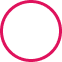 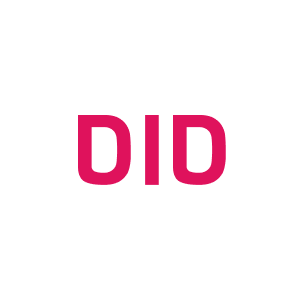 Основы аналитики данных по отраслям
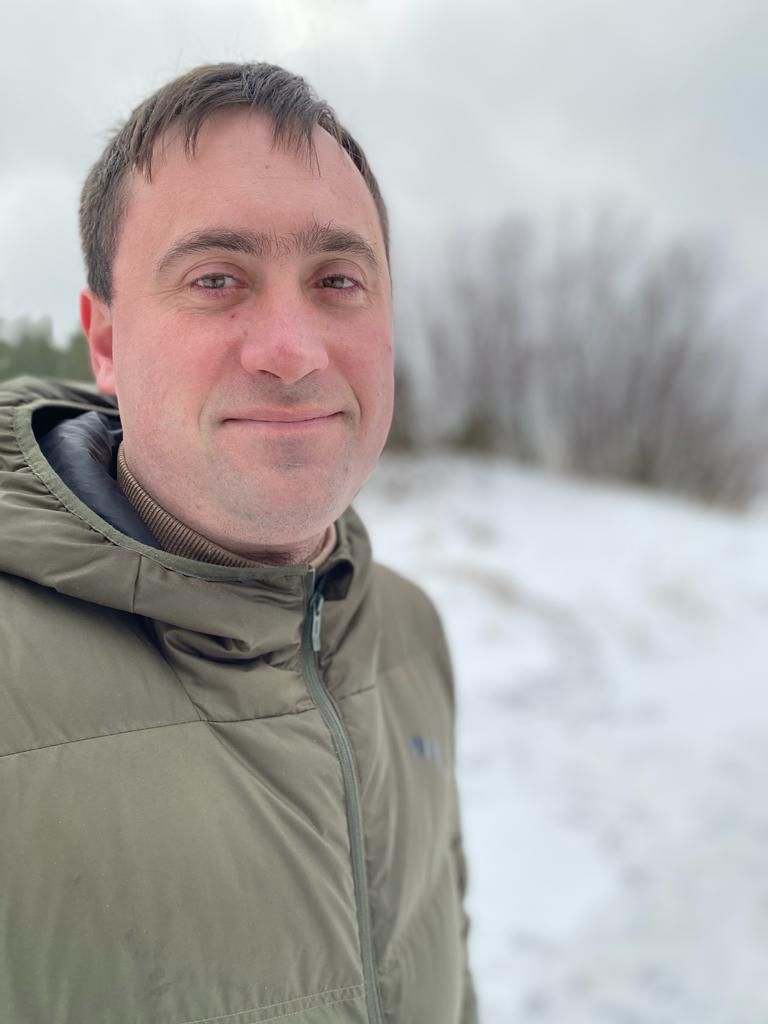 Целью реализации ДПП ПП является приобретение системных знаний для выполнения нового вида профессиональной проектно-исследовательской деятельности в области информационных технологий.

Слушатель, успешно освоивший обучение по данной программе, должен решать следующие профессиональные задачи в соответствии с видами профессиональной деятельности:
подготовка и создание проектов в различных сферах
 использование методов классической статистики
 использование методов обработки естественных языков
 использование компьютерного зрения



«..Есть большой массив данных по отелям со всего мира ( более 1 500 000 отелей). По которым можно проводить разные виды аналитики..»
«…В аналитике рассматриваю анализ и обработку данных из БД и Итоговый проект - разработка ТГ бота по бронированию отелей с аналитикой…»
Бердин Александр Эдуардович
старший преподаватель кафедры экономики высокотехнологичных производств, институт технологий предпринимательства и права
20
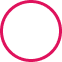 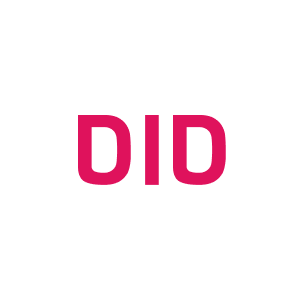 Основы аналитики данных по отраслям
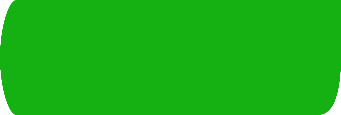 Знать
регламенты организации по оформлению требований к результатам аналитических исследований с использованием технологий больших данных;
 технологии подготовки и проведения презентаций;
 предметную область анализа больших данных в соответствии с требованиями заказчика;
 сетевые протоколы и основы web-технологи;
системы хранения и анализа баз данных;
 методы и средства проектирования баз данных и другое.
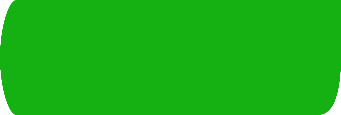 Уметь
проводить анализ больших данных в соответствии с утвержденными требованиями к результатам аналитического исследования;
 проводить анализ больших данных;
 осуществлять интеграцию и преобразование данных в ходе работ по анализу больших данных;
 производить оценку и обоснование рекомендуемых решений;
 осуществлять коммуникации с заинтересованными сторонами;
 производить анализ исполнения требований и другое.
КОМПЕТЕНЦИИ
Владеть
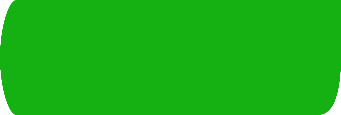 навыками  проведения анализа больших данных;
 навыками очистки данных для проведения аналитических работ;
 навыками осуществления интеграции и преобразования данных в ходе работ по анализу больших данных и другое.
21
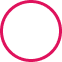 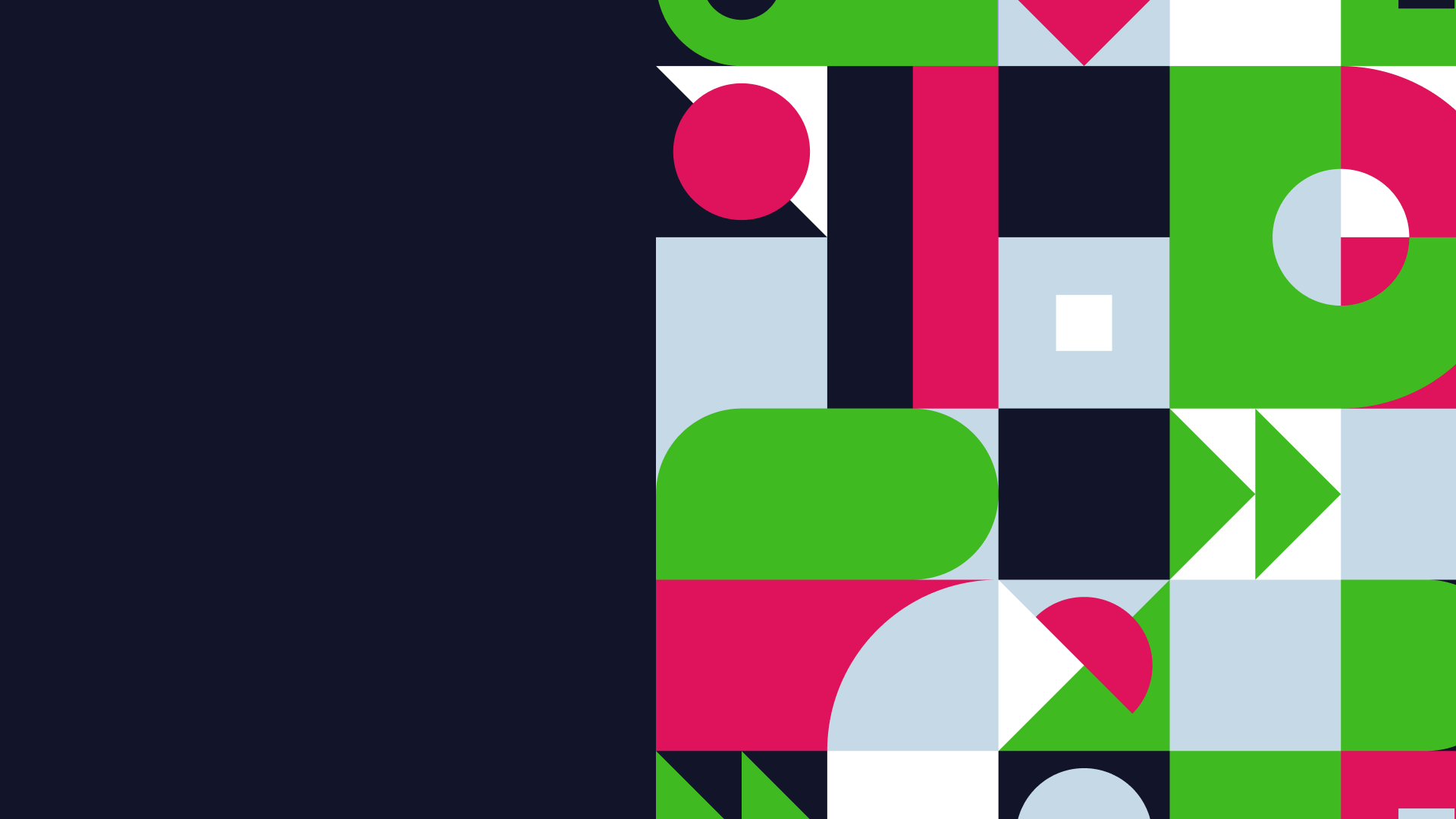 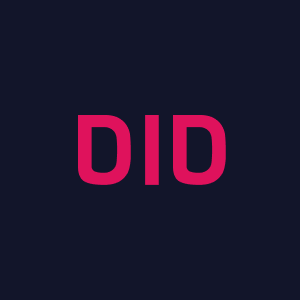 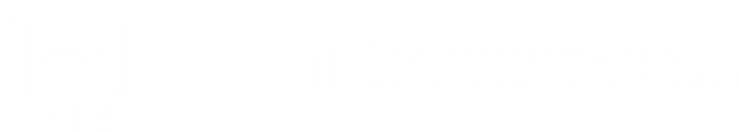 Спасибо за внимание!
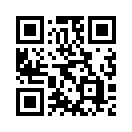 Факультет дополнительного профессионального образования ГУАП
Г.Санкт-Петербург, ул. Большая Морская, 67, каб.14-22
fdpo_guap@list.ru
8 (812) 708-38-85
8 (911) 296-34-00